Гидрология рек
Лекция 2
1. Движение воды в реках
Виды движения воды в реках:
1. Установившееся (скорость течения во времени не изменяется)
	а) равномерное (скорость течения вдоль потока неизменна);
	б) неравномерное (скорость течения вдоль потока величина переменная).
2. Неустановившееся (скорость течения во времени величина переменная).
	По состоянию водной поверхности потоки делят на спокойные и бурные.
Для определения состояния потока используют число Фруда Fr, равное:
Fr = υ2 / gh
h – глубина потока;  
g – ускорение свободного падения.
Если число Фруда > 1, то поток бурный;
Если < 1, то поток считается спокойным.
Для вычисления средней скорости потока применяется формула Шези:
υср = с · Нср· I
где с – коэффициент, зависящий от глубины и шероховатости русла;
      Нср – средняя глубина;
      I – уклон водной поверхности потока.
2. Силы, действующие в речном потоке
Сила тяжести  - Fg;
2. Сила Кориолиса – Fк;
3. Центробежная сила – Fц;
4. Сила трения.
        К активным силам относят силу тяжести и силу трения, если она обусловлена воздействием ветра на водную поверхность.
        К пассивным силам, возникающим только при наличии движения, относятся: сопутствующая движению сила трения на дне, центробежная сила, сила Кориолиса.
3. Речной сток.
Расход воды (Q) – это объем воды, протекающей через поперечное сечение потока в единицу времени (м3/с).
              Объем стока (W) – это объем воды, прошедший через поперечное сечение потока за какой-либо интервал времени. Расход воды, поэтому можно считать объемом стока за 1 секунду.
     Объем стока рассчитывается по формуле:
W = Q· Δt (м3)
W - объем стока в м3
Q - средний расход воды за интервал времени Δt
            Слой стока (Y) – это количество воды, стекающее с водосбора за какой-либо интервал времени, равное толщине слоя, равномерно распределенного по площади водосбора.
Y = (W·10-3)/ F (мм)
           Модуль стока (М) – это количество воды, стекающее с единицы площади водосбора в единицу времени. 
M = (Q·103)/ F (л/ с·км2)
Физико-географические факторы стока
Геологическое строение речного бассейна
Рельеф
Климат
Почвенный покров
Растительность
Хозяйственная деятельность человека
4. Речные наносы
Речными наносами называются твердые минеральные частицы, переносимые потоком и формирующие русловые и пойменные отложения. Речные наносы образуются из продуктов выветривания, денудации и эрозии горных пород и почв.
Характеристики речных наносов
Количество наносов (в килограммах), проносимое рекой через поперечное сечение в единицу времени (Т секунд), называется расходом наносов. 
Расход взвешенных наносов обозначается R кг/с,
расход влекомых наносов q кг/с.
Суммарное количество наносов, проносимое рекой через поперечное сечение за некоторый промежуток времени (сутки, месяц, год), называется стоком наносов за этот промежуток времени и выражается обычно в тоннах. 
Количество взвешенных наносов, содержащееся в единице объема (1 м3) воды, называется мутностью (). 
 = m/V (г/м3).
Селевые паводки
Сели – грязевые или грязекаменные потоки, внезапно возникающие в русле горных рек вследствие резкого паводка, вызванного интенсивными ливнями, бурным снеготаяньем и др. причинами.
Возникновению селей благоприятствуют:
1. наличие на водосборе больших масс твердого материала, являющегося продуктом разрушения горных пород.
2. крутые склоны долины и большие уклоны потока.
3. интенсивные ливни или снеготаянье.
Типы селей
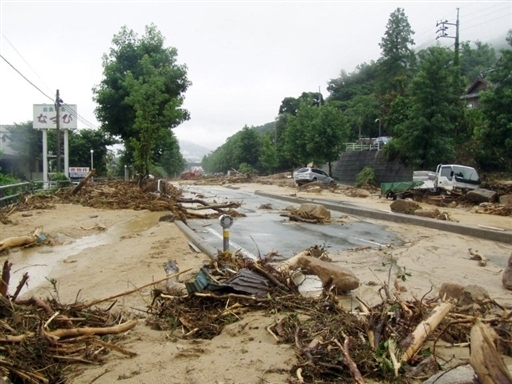 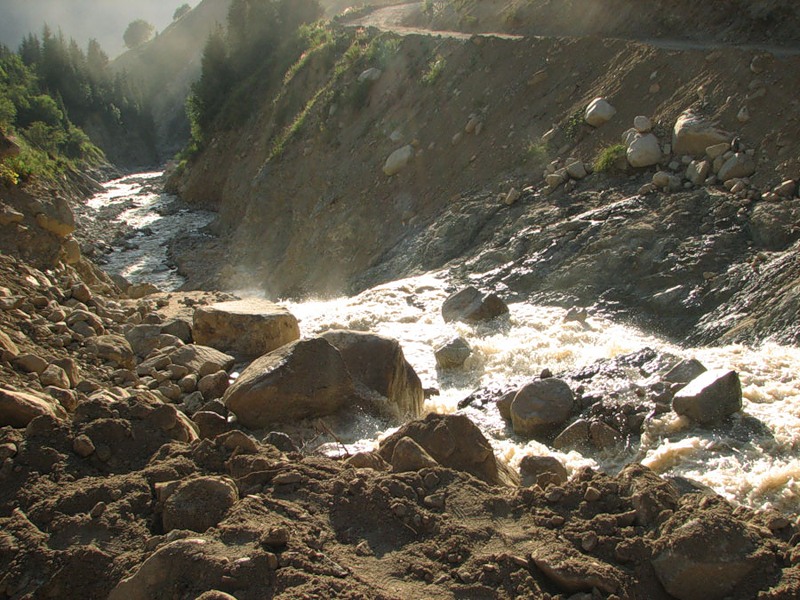 5. Гидрохимический режим рек
По степени минерализации О.А.Алекин делит воды на 4 категории:
1. малой минерализации (до 200 мг/л);
2.средней минерализации (200 - 500 мг/л);
3.повышенной минерализации (500 - 1000 мг/л);
4.высокой минерализации (>1000 мг/л).
У большинства рек с малой и средней минерализацией соотношение главных ионов следующее:     
HCO3 > SO4 > CL;     Ca > Mg > Na+K 
При повышении минерализации в химическом составе речных вод растет относительное содержание ионов SO42-, Cl-, Na+.